得那山地为业
（3）
申1:2 从何烈山经过西珥山到加低斯巴尼亚有十一天的路程。1:3 出埃及第四十年十一月初一日，摩西照耶和华藉着他所吩咐以色列人的话都晓谕他们。
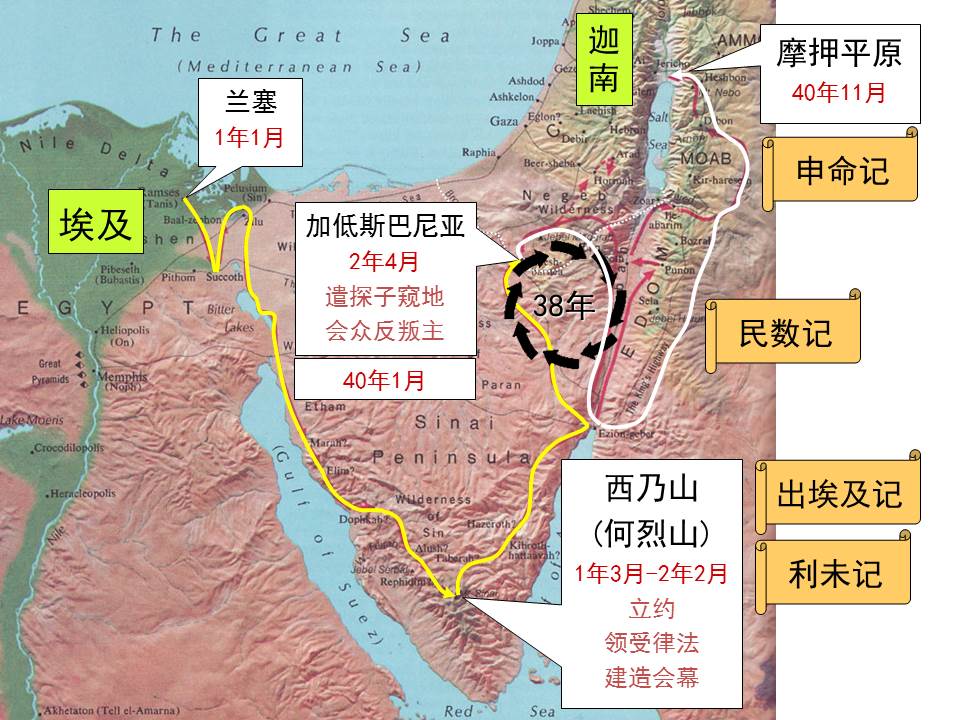 哪个更难？对人有什么不同要求？
失败的原因
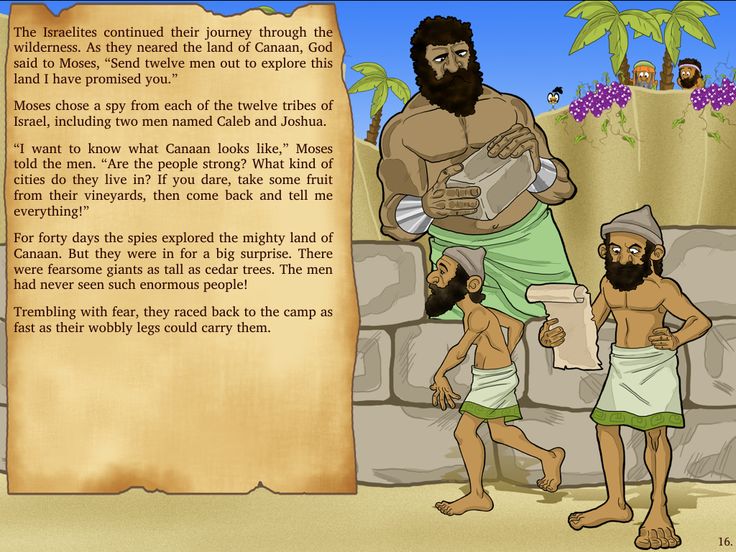 不信神的话
不顺服神
惧怕
亚摩利人 Amorite: bitter; a rebel; a babbler （Hitchcock's Bible Names）
我们为什么会不顺服神？
申1:26 你们却不肯上去，竟违背了耶和华你们　神的命令，1:27 在帐棚内发怨言说：耶和华因为恨我们，所以将我们从埃及地领出来，要交在亚摩利人手中，除灭我们。1:28 我们上那里去呢？我们的弟兄使我们的心消化，说那地的民比我们又大又高，城邑又广大又坚固，高得顶天，并且我们在那里看见亚衲族的人。1:29 我就对你们说：不要惊恐，也不要怕他们。1:30 在你们前面行的耶和华你们的　神必为你们争战，正如他在埃及和旷野，在你们眼前所行的一样。1:31 你们在旷野所行的路上，也曾见耶和华你们的　神抚养你们，如同人抚养儿子一般，直等你们来到这地方。
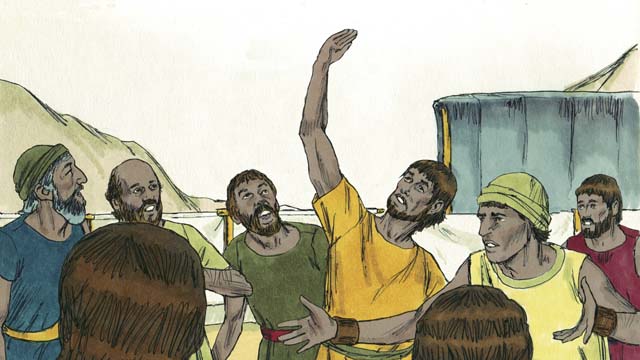 我们为什么会不顺服神？
申1:39 并且你们的妇人孩子，就是你们所说、必被掳掠的，和今日不知善恶的儿女，必进入那地。我要将那地赐给他们，他们必得为业。 1:40 至于你们，要转回，从红海的路往旷野去。1:41 那时，你们回答我说：我们得罪了耶和华，情愿照耶和华我们　神一切所吩咐的上去争战。于是你们各人带着兵器，争先上山地去了。1:42 耶和华吩咐我说：你对他们说：不要上去，也不要争战；因我不在你们中间，恐怕你们被仇敌杀败了。1:43 我就告诉了你们，你们却不听从，竟违背耶和华的命令，擅自上山地去了。1:44 住那山地的亚摩利人就出来攻击你们，追赶你们，如蜂拥一般，在西珥杀退你们，直到何珥玛。
约5:19 耶稣对他们说：我实实在在的告诉你们，子凭着自己不能做甚么，唯有看见父所做的，子纔能做；父所做的事，子也照样做。5:20 父爱子，将自己所做的一切事指给他看，还要将比这更大的事指给他看，叫你们希奇。5:21 父怎样叫死人起来，使他们活着，子也照样随自己的意思使人活着。
人有一个独立于神的自我意识
独立于神的自由意志的来源
罗5:19 因一人的悖逆，众人成为罪人；照样，因一人的顺从，众人也成为义了。
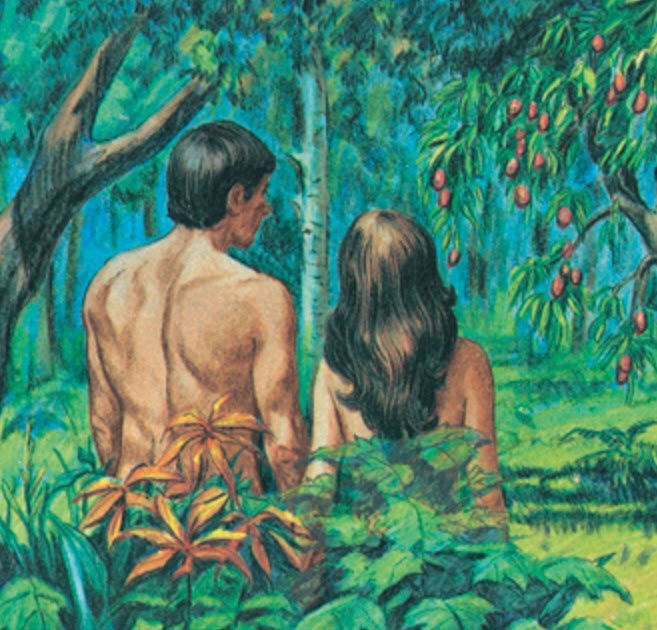 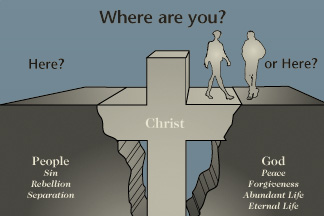 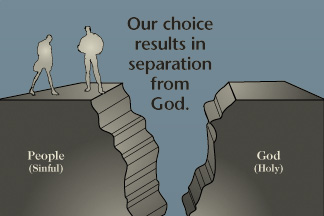 创3:4 蛇对女人说：你们不一定死；3:5 因为　神知道，你们吃的日子眼睛就明亮了，你们便如神能知道善恶。3:6 于是女人见那棵树的果子好作食物，也悦人的眼目，且是可喜爱的，能使人有智慧，就摘下果子来吃了，又给他丈夫，他丈夫也吃了。
独立于神的自由意志的发展
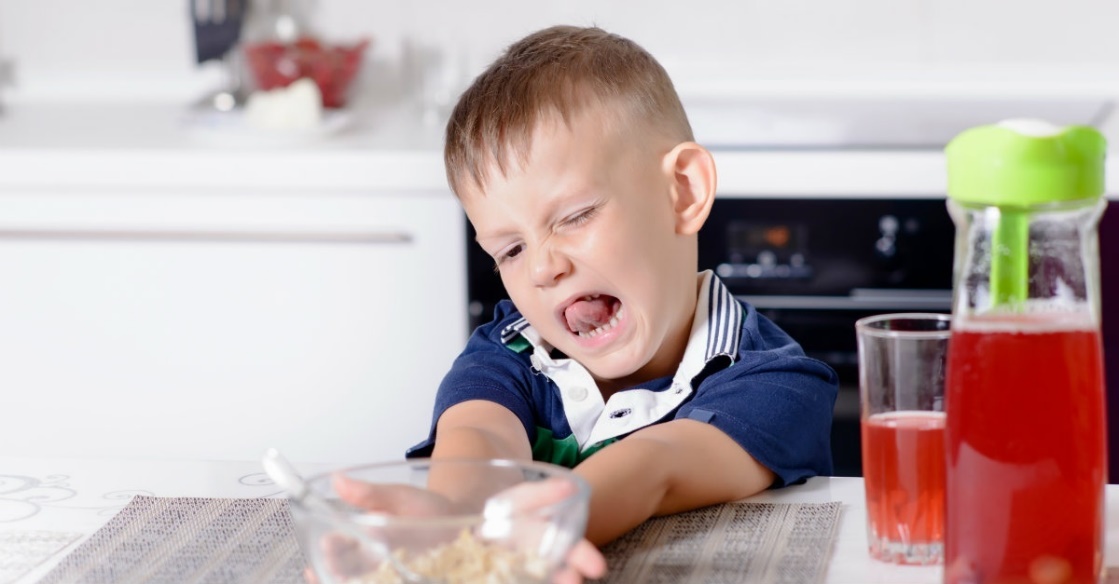 小孩子为什么不听话？
运动能力的发展
好奇心得不到满足
自我意识发展
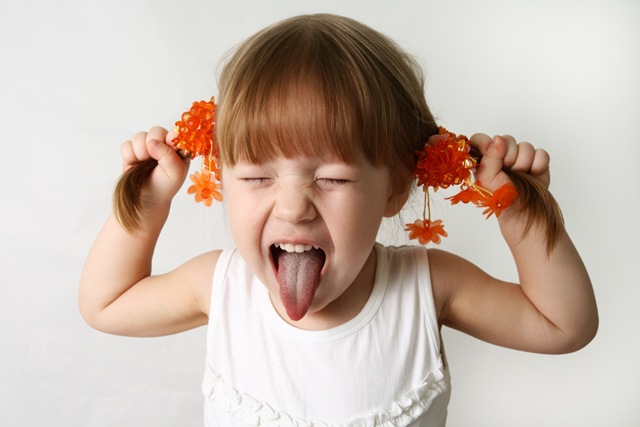 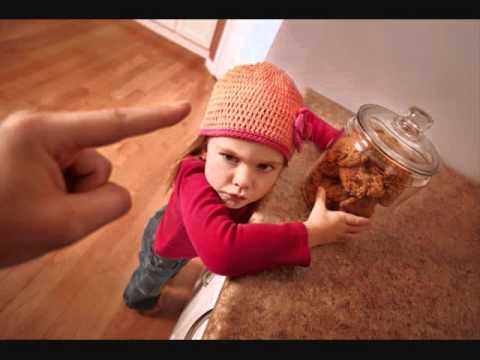 独立于神的自由意志的发展
青少年为什么会悖逆？
父母关系紧张、缺少家庭温暖
父母为精英、能人，父母强势
父母过于严厉，施行家暴、或语言暴力
父母期望值过高
父母关心、爱护孩子的方式不当
父母反复唠叨、喋喋不休
自我意识发展，不愿意总被管
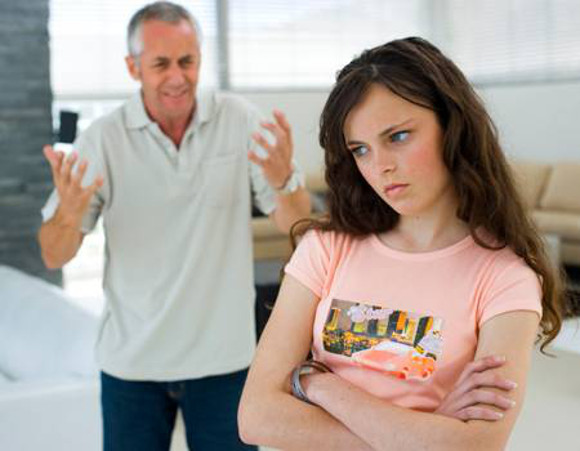 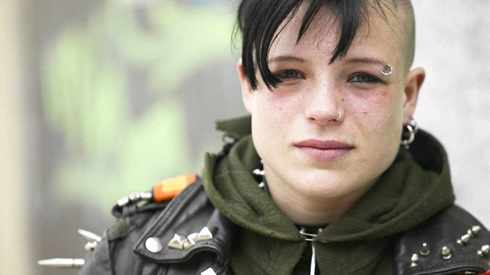 独立于神的自由意志(自我中心)的代价
羞恥：难为情，耻辱，a painful emotion caused by consciousness of guilt, shortcoming, or impropriety
缺乏安全感
一切性格上的缺點
一切人際問題的根源
人生沒有意義
裏面永無滿足
內心空虛孤單
未來沒有真正的盼望
、、、
信耶稣时的自由意志？
路9:57 他们走路的时候，有一人对耶稣说：你无论往那里去，我要跟从你。9:58 耶稣说：狐狸有洞，天空的飞鸟有窝，只是人子没有枕头的地方。9:59 又对一个人说：跟从我来！那人说：主，容我先回去埋葬我的父亲。9:60 耶稣说：任凭死人埋葬他们的死人，你只管去传扬神国的道。9:61 又有一人说：主，我要跟从你，但容我先去辞别我家里的人。9:62 耶稣说：手扶着犁向后看的，不配进神的国。
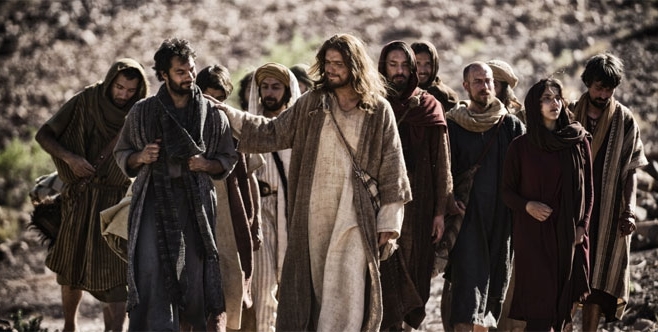 该如何补课？
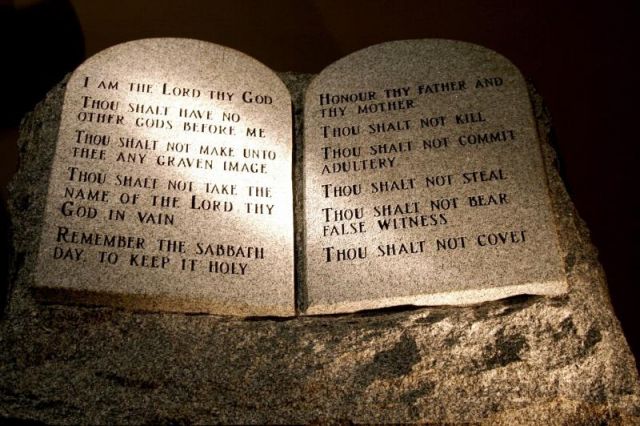 诗32:8 我要教导你，指示你当行的路；我要定睛在你身上劝戒你。32:9 你不可象那无知的骡马，必用嚼环辔头勒住他；不然，就不能驯服。32:10 恶人必多受苦楚；惟独倚靠耶和华的必有慈爱四面环绕他。

加6:7 不要自欺，神是轻慢不得的。人种的是甚么，收的也是甚么。6:8 顺着情慾撒种的，必从情慾收败坏；顺着圣灵撒种的，必从圣灵收永生。
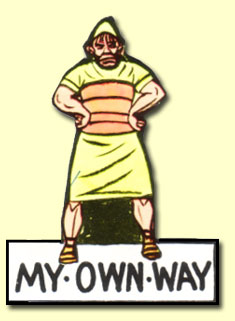 被迫顺服因果律(种与收)
教育孩子的例子
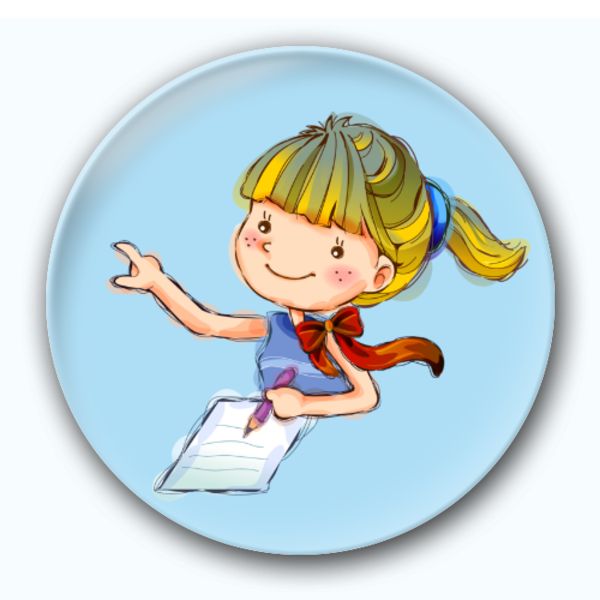 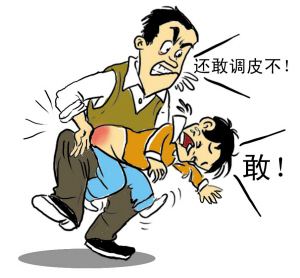